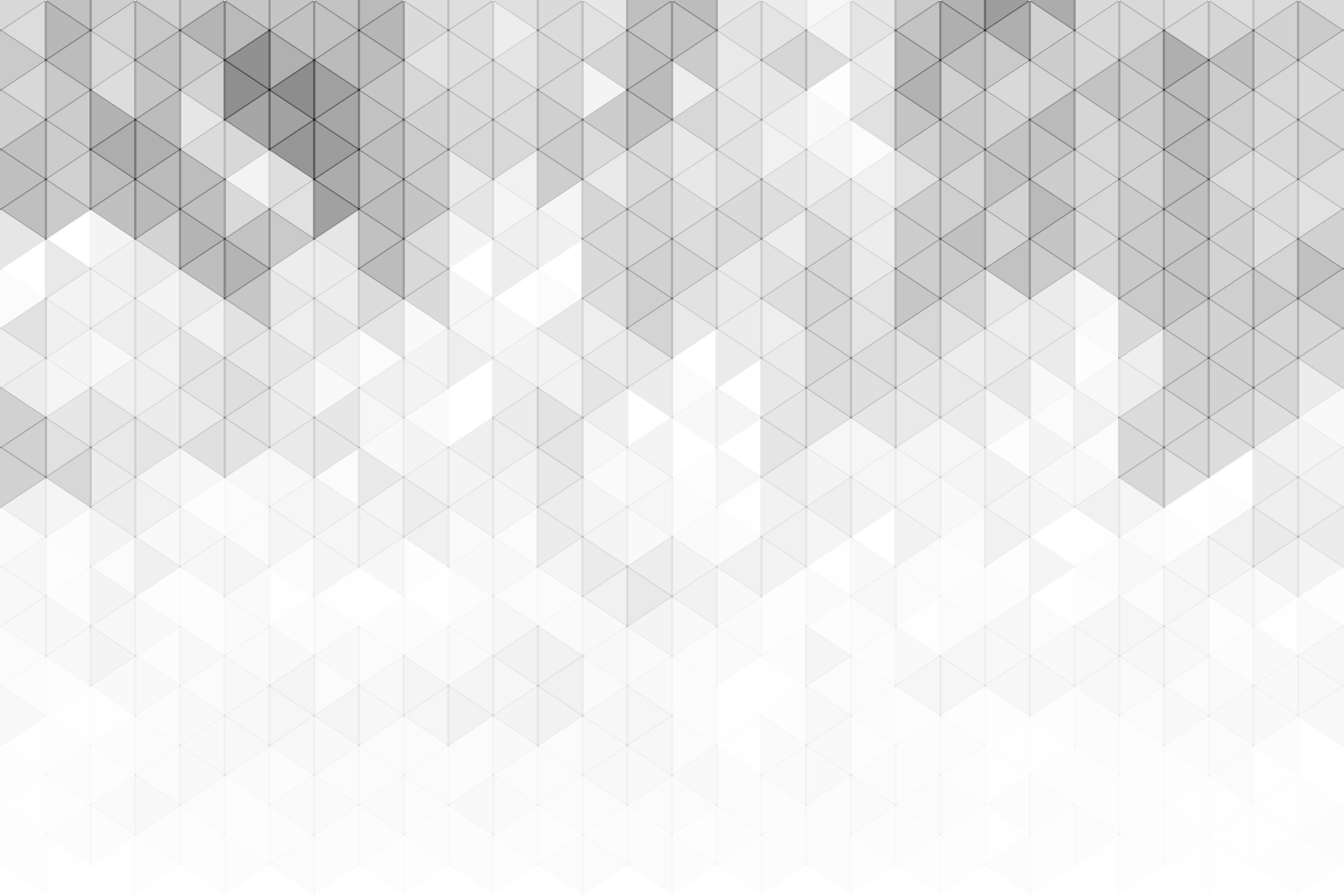 POWERPOINT-VORLAGE FÜR STATUSBERICHT ZU AGILE-PROJEKT
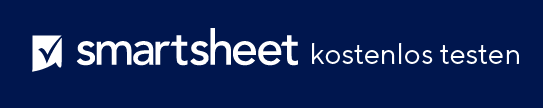 HINWEIS: BEISPIELVORLAGE AUF FOLIE 2.
PROJEKTNAME
 
00.00.0000
 
Adresse
Telefonnummer Kontakt
Web-Adresse
E-Mail-Adresse
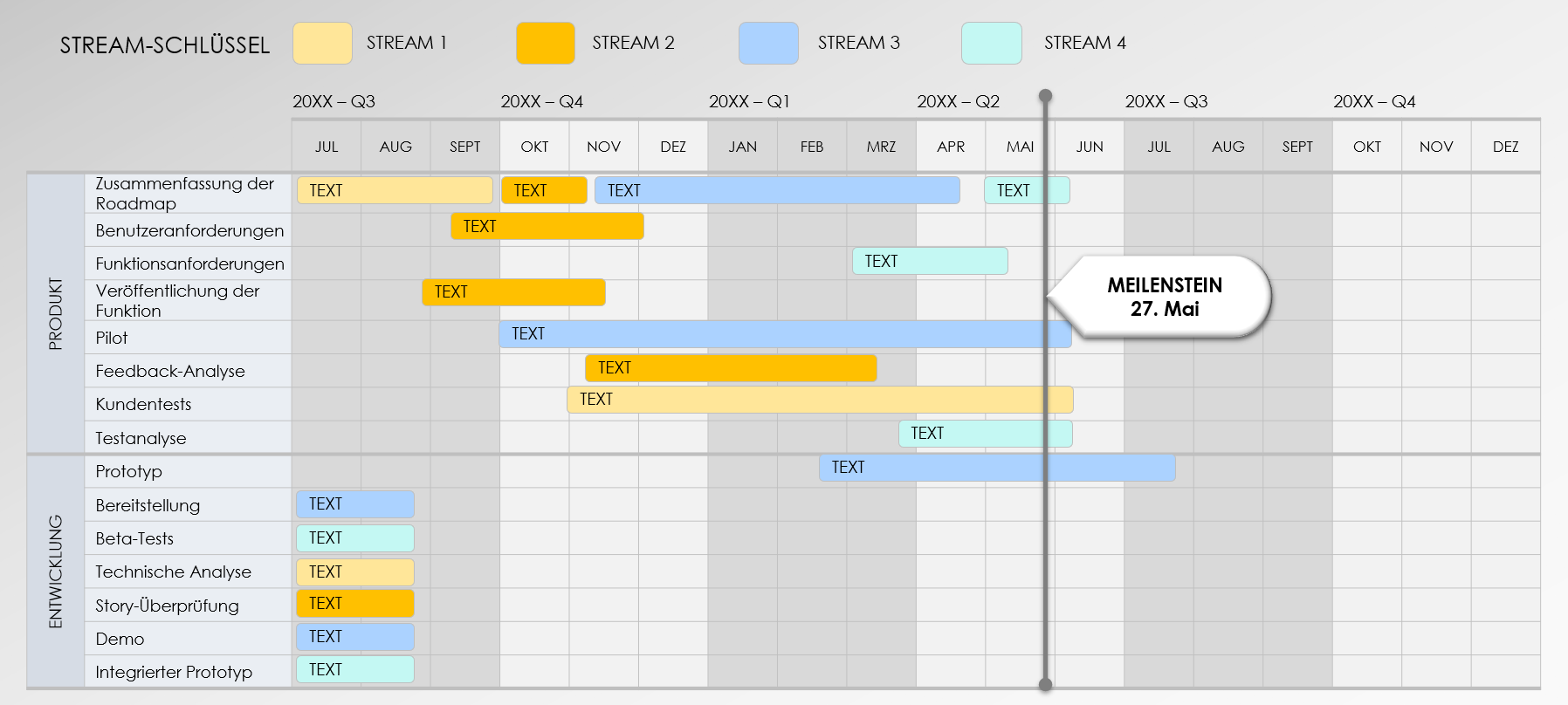 STREAM 1
STREAM 2
STREAM 3
STREAM 4
BEISPIELVORLAGE
STREAM-SCHLÜSSEL
TEXT
TEXT
TEXT
TEXT
TEXT
TEXT
TEXT
TEXT
TEXT
TEXT
TEXT
TEXT
TEXT
TEXT
TEXT
TEXT
TEXT
TEXT
BEISPIEL FÜR POWERPOINT-PRÄSENTATION FÜR STATUSBERICHT ZU AGILE-PROJEKT
MEILENSTEIN
27. Mai
STREAM 1
STREAM 2
STREAM 3
STREAM 4
PROJEKTNAME
STREAM-SCHLÜSSEL
TEXT
TEXT
TEXT
TEXT
TEXT
TEXT
TEXT
TEXT
TEXT
TEXT
TEXT
TEXT
TEXT
TEXT
TEXT
POWERPOINT-PRÄSENTATION FÜR STATUSBERICHT ZU AGILE-PROJEKT
MEILENSTEIN
27. Mai
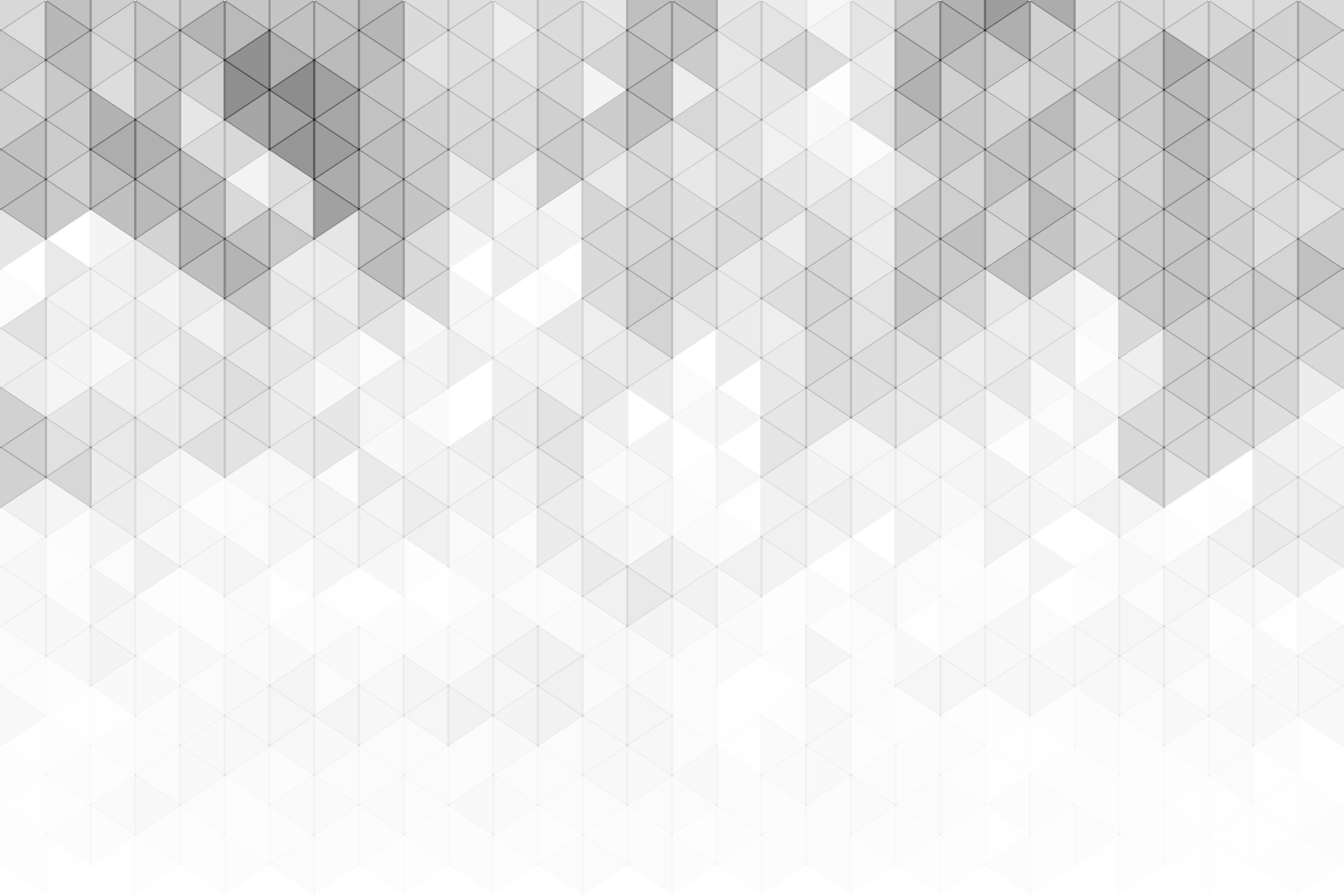 PROJEKTBERICHT
KOMMENTARE